Λιμνολογία:Έκτο Μάθημα
Δημοσθένης Α. Χατζηλέλεκας
Σύμβουλος Εκπαίδευσης ΠΕ-70
«Όταν οι παγετώνες υποχωρούν,
οι βραχώδεις λεκάνες που σχηματίζονται με αυτόν τον τρόπο γεμίζουν με νερό.
Τέτοια λιμναία κοιλώματα βρίσκονται
στα ορεινά της Σκανδιναβίας, στην Αγγλία και στον Καναδά».
Λιμναίο κοίλωμα στη Σκανδιναβία
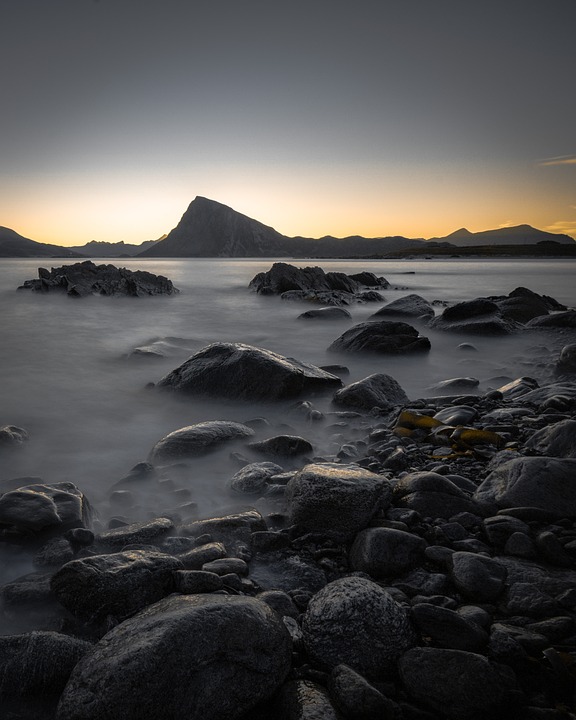 «Ένας συχνά εμφανιζόμενος τύπος λιμναίου κοιλώματος
σχηματίζεται στο ανώτερο μέρος των παγετωνικών κοιλάδων των ορεινών περιοχών,
όπου αυτές είναι διαμορφωμένες αμφιθεατρικά
από τη δράση της παγοποίησης και της τήξης.
Όταν οι παγετώνες επεκτείνονται αρκετά
κάτω από την οριακή γραμμή του χιονιού, λιώνοντας και παγώνοντας συνεχώς,
η διαβρωτική τους δράση
μπορεί να σχηματίσει βραχώδεις λεκάνες μέσα στην καλυμμένα από πάγο κοιλάδα.
Όταν τέτοιες λεκάνες σχηματίζουν μια αλυσίδα
από μικρές λίμνες σε μια παγωμένη κοιλάδα, που μοιάζουν με σειρά από χάντρες κομπολογιού, αναφέρονται σαν αλυσιδωτές λίμνες.
Όπου υπάρχουν βουνά κοντά στη θάλασσα,
όπως σε πολλές περιοχές της Νορβηγίας και του Δ. Καναδά,
φιόρδ λίμνες μπορούν να σχηματιστούν
μέσα σε στενές βαθιές λεκάνες σε παγετωνικά εκβαθυσμένες κοιλάδες.
Λίμνες φιόρδ
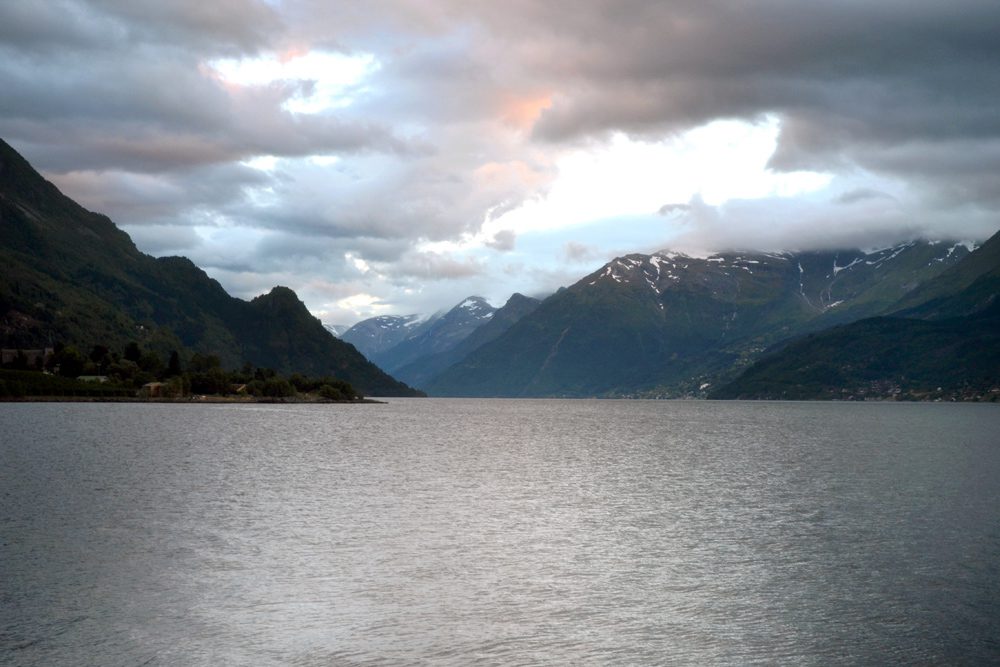 Τα φιόρδ σχηματίστηκαν από την διάβρωση του εδάφους
κατά την υποχώρηση των μεγάλων παγετώνων πριν από δέκα χιλιάδες χρόνια.
Η θάλασσα που κατέκλυσε τις βαθιές αυτές εσοχές
και κοιλάδες, σε πολλά σημεία εισχωρεί έως και 200 χιλιόμετρα μέσα στην ξηρά.
Το βάθος των φιόρδ φθάνει ακόμη και τα 1350 μέτρα
και ξεπερνά ως επί το πλείστον το βάθος της ανοιχτής θάλασσας με την οποία επικοινωνούν.
Επιτρέπεται έτσι η πλοήγηση μεγάλων πλοίων
και οι ταξιδιώτες έχουν την ευκαιρία να γνωρίσουν την ομορφιά τους από πολύ κοντινή απόσταση».
«Οι λίμνες Great στον Καναδά αποτελούν
το πιο εντυπωσιακό παράδειγμα μεγάλων βραχωδών λεκανών που προέκυψαν από συνεχή διάβρωση του πάγου».
Λίμνη Great Slave στον Καναδά
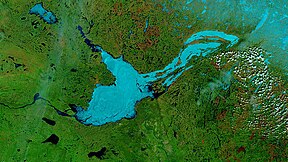 Λίμνη Great Slave στον Καναδά
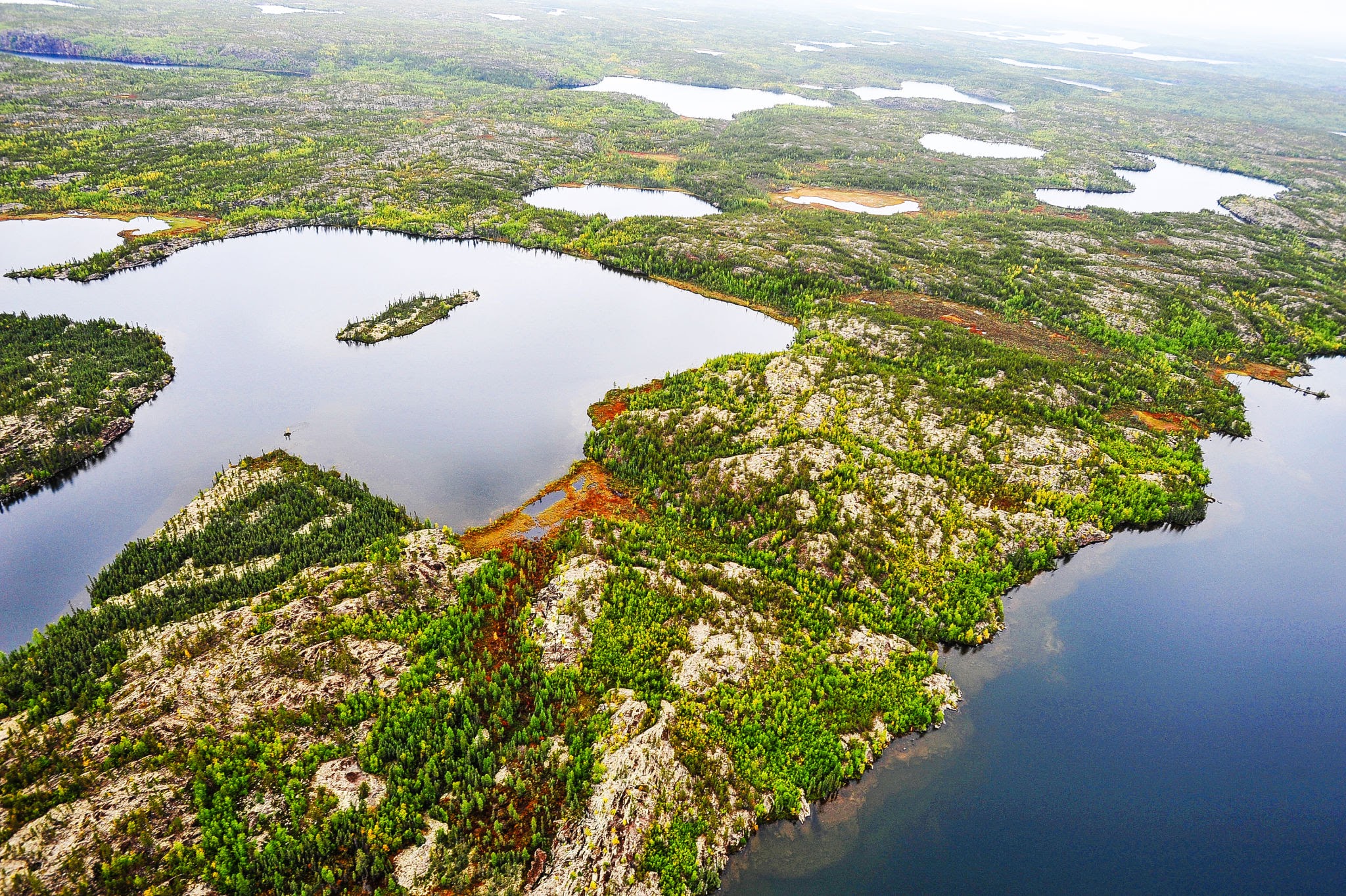 Λίμνη Great Bear στον Καναδά
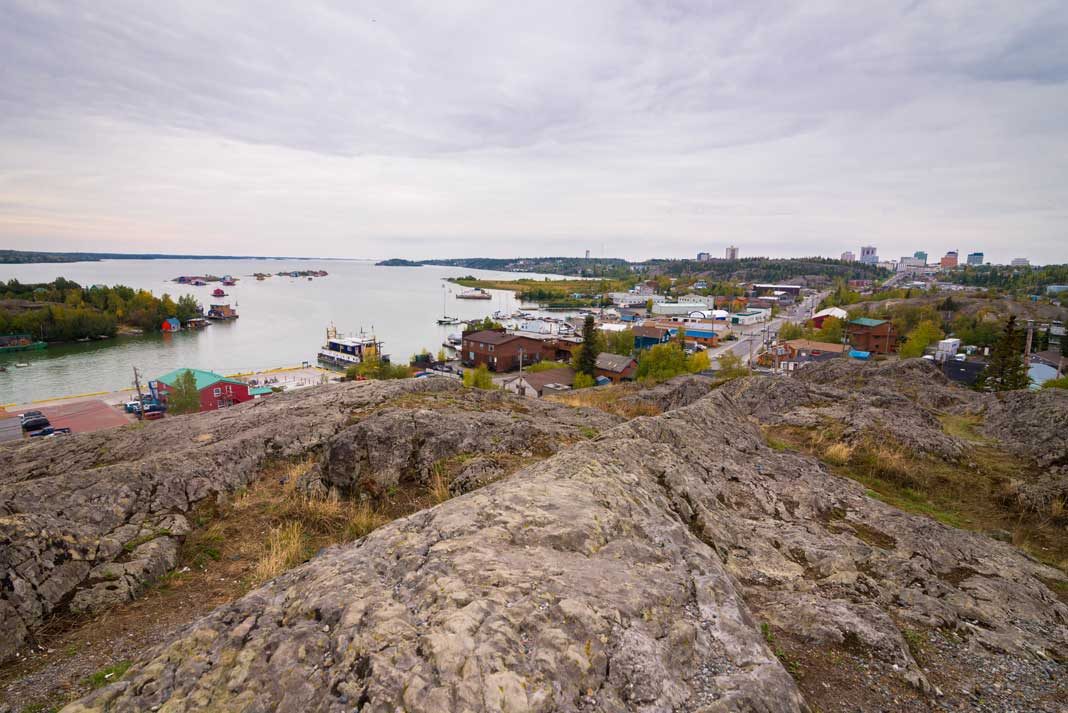 «Πολλές λιμναίες λεκάνες προκύπτουν
από παγετωνική δράση, όπως αναφέρθηκε παραπάνω ή είναι κρυογενείς, σχηματισμένες από τις επιδράσεις μόνιμου παγετώνα.
Εκατομμύρια τέτοιες μικρές λίμνες υπάρχουν
στην παράκτια Βόρεια Αλάσκα, στον Καναδά και στις πεδινές περιοχές της Σιβηρίας».
Λίμνη στην Αλάσκα
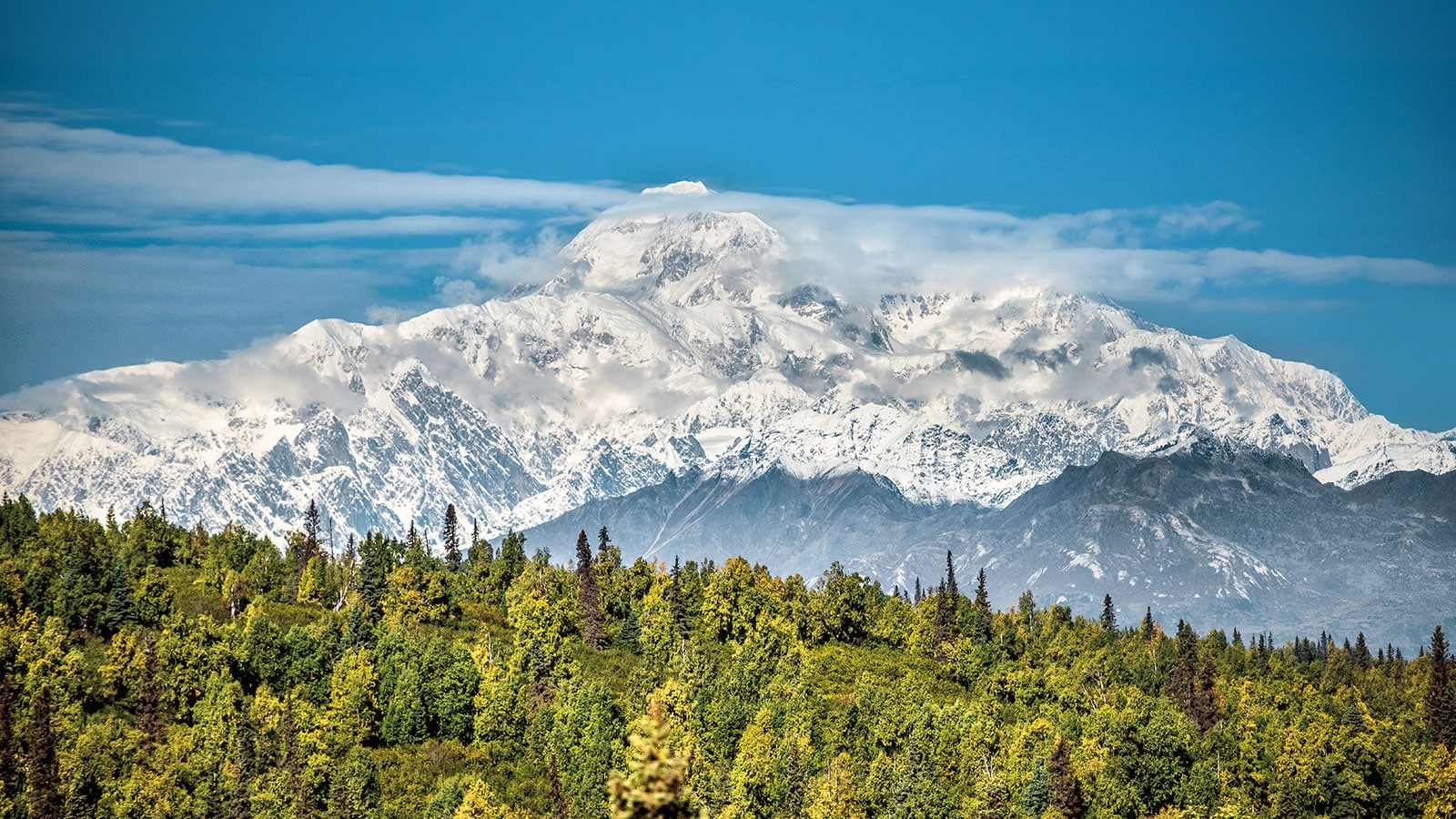 Λίμνη στην Αλάσκα
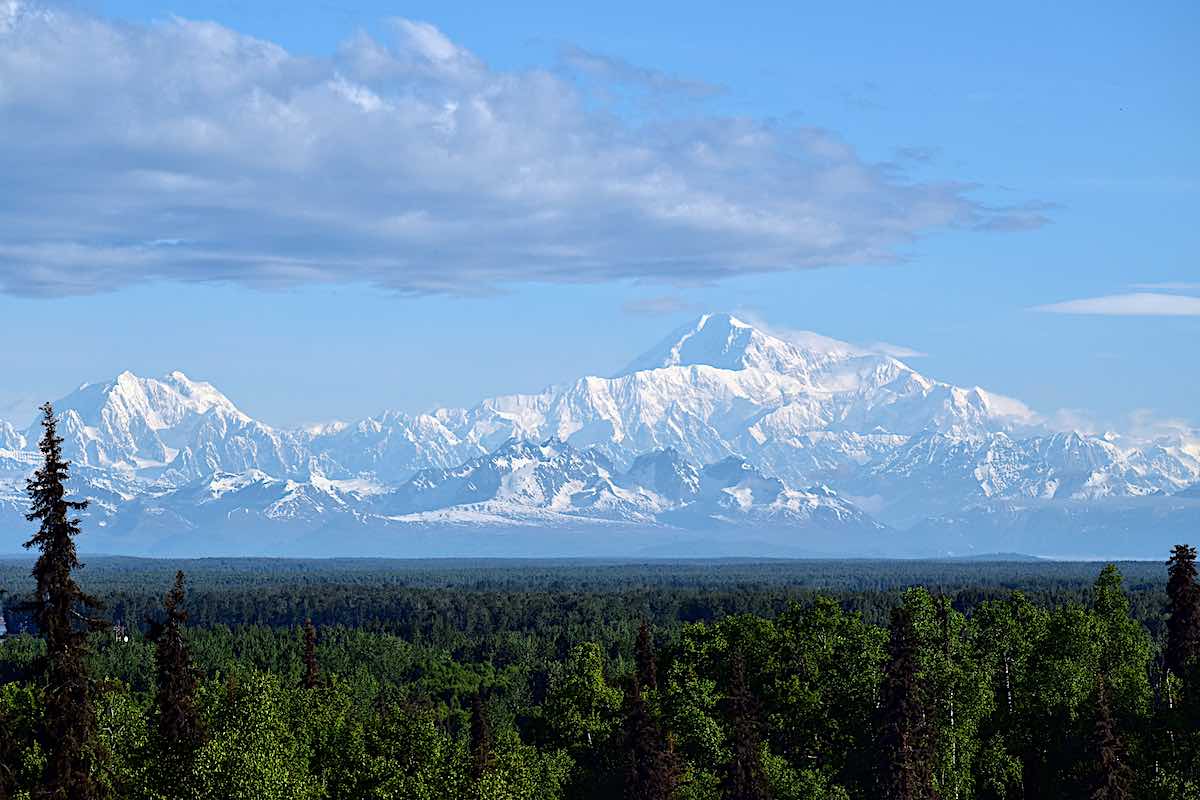 «Λιμναία βυθίσματα μπορούν να δημιουργηθούν
σε κάθε περιοχή από αποθέματα ευδιάλυτων πετρωμάτων που διαλύονται αργά από διηθημένο (φιλτραρισμένο) νερό.
Οι περισσότερες λίμνες διάλυσης σχηματίζονται
σε βυθίσματα, τα οποία προκύπτουν από τη διάλυση των ασβεστόλιθων από ελαφρά όξινο νερό που περιέχει διοξείδιο του άνθρακα.
Οι λίμνες διάλυσης είναι συνηθισμένες
στις ασβεστολιθικές περιοχές της γης, κυρίως στις καρστικές περιοχές της Αδριατικής, ιδίως στην πρώην Γιουγκοσλαβία,
στη Βαλκανική Χερσόνησο, στις Άλπεις
της Κεντρικής Ευρώπης και στο Μίτσιγκαν, στην Ινδιάνα, στο Κεντάκυ, στο Τέννεση και ιδίως στη Φλόριδα της Βόρειας Αμερικής»
«Οι λεκάνες διάλυσης είναι συνήθως
πολύ κυκλικές και κωνικά σχηματισμένες που ονομάζονται δολίνες
Η δολίνη Crveno Jezero στην Κροατία
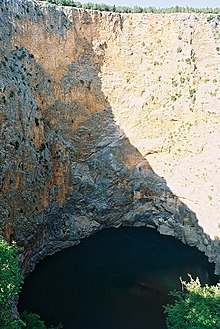 και αναπτύσσονται από τη διάλυση
και τη βαθμιαία διάβρωση των ευδιάλυτων πετρωμάτων.
«Η Ελλάδα καλύπτεται σε μεγάλο ποσοστό
από ασβεστόλιθους, έχει και πολλές καρστικές λίμνες, όπως: των Πρεσπών, της Βεγορίτιδας, της Καστοριάς,
Μεγάλη Πρέσπα
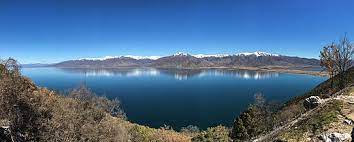 Λίμνη της Καστοριάς
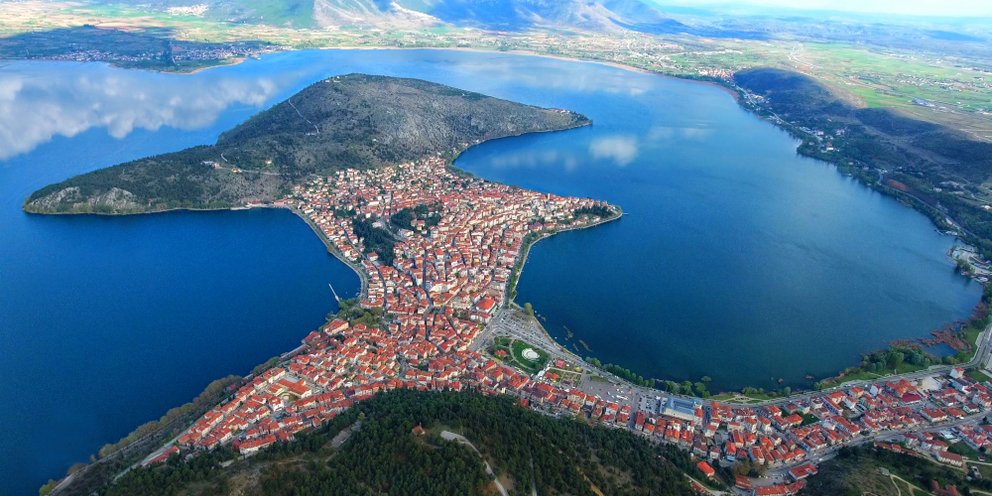 των Ιωαννίνων, καθώς και της Κωπαΐδας
(στην περιοχή Λειβαδιάς), η οποία αποξηράνθηκε το 1931 για την απόκτηση καλλιεργήσιμης γης».
Λίμνες σχηματισμένες από τη δράση νερού
«Τα τρεχούμενα νερά των ποταμών έχουν σημαντική διαβρωτική δύναμη που μπορεί να δημιουργήσει λιμναίες λεκάνες κατά μήκος της διαδρομής τους.
Στον άνω ρου των ποταμών,
όπου οι κλίσεις είναι απότομες, η  εκσκαφή από το νερό μπορεί να σχηματίσει βραχώδεις λεκάνες
που μπορούν να συνεχίσουν ως λίμνες,
από τη στιγμή που η διαδρομή του ποταμού εκτραπεί.
Οι λίμνες καταρρακτών, σκαμμένες στο κάτω μέρος
των νεροπτώσεων, δίνουν ένα σπάνιο αλλά και θεαματικό παράδειγμα από τέτοια καταστρεπτική ποτάμια δράση.
Πολλές μεγάλες λίμνες του συστήματος Grand Coulee
της Ουάσιγκτον ήταν σίγουρα μικρές λίμνες καταρρακτών
που σχηματίστηκαν
από την πρώτη Μεσοπαγετώδη διαδρομή του ποτάμιου συστήματος Κολούμπια».
Λίμνες του συστήματος Grand Coulee: Ουάσιγκτον
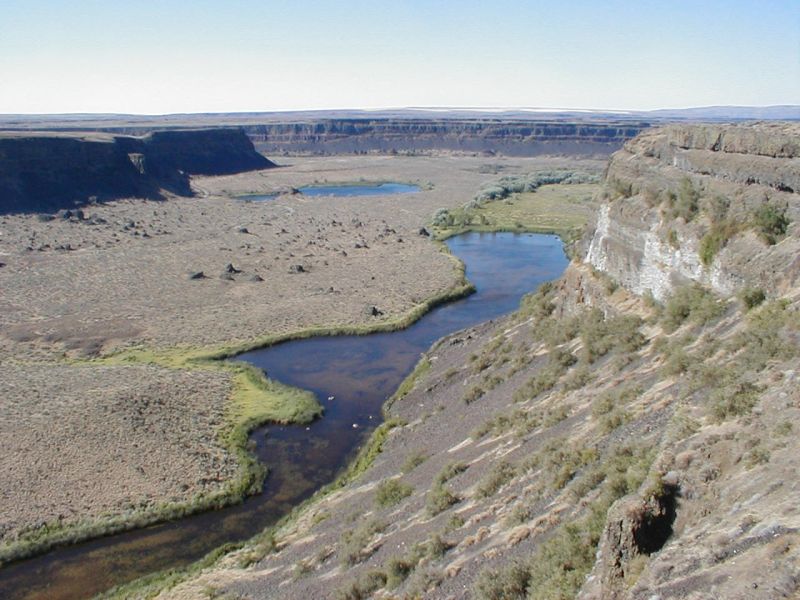 «Καθώς οι ποταμοί ρέουν
πάνω από ομαλές πλαγιές, ένας συνδυασμός από διαβρωτικές καταστρεπτικές
και αποθεματικές αποφρακτικές εξελίξεις
συμβάλλει στον σχηματισμό πολλών λιμνών στις πεδιάδες που κατακλύζουν».
Λίμνες αιολικής προέλευσης
«Η δράση του ανέμου ενεργεί σε ξηρές περιοχές και δημιουργεί λιμναίες λεκάνες από αποφύσιση ή διάβρωση των θρυμματισμένων πετρωμάτων
ή από ανακατανομή της άμμου
που οδηγούν στον σχηματισμό των θινών λιμνών.
Τέτοιες λιμναίες κοιλότητες
μπορεί να είναι μόνο ή κατά ένα μέρος το αποτέλεσμα της δράσης του ανέμου
και το νερό που περιέχουν
είναι συχνά προσωρινό και εξαρτάται από τις διακυμάνσεις του κλίματος.
«Οι λεκάνες αποφύσισης
συνήθως γεμίζουν με νερό κατά τη διάρκεια βροχερών εποχών ή υγρών περιόδων
και γίνονται διαρκώς
και περισσότερο αλμυρές με εξάτμιση σε ξηρές κατά τη διάρκεια των ξηρών περιόδων».
Παράκτιες λίμνες
Οι θαλάσσιες παράκτιες λίμνες προκύπτουν συνήθως, από τον σχηματισμό φράγματος ανάμεσα στα στόμια παλαιών εκβολών
που έχουν πλημμυρίσει
από ανύψωση της στάθμης του νερού ή από μικρή βύθιση της ξηράς.
Συχνά, το άδειασμα του ποταμού
και τα παλιρροϊκά ρεύματα είναι ικανά να αποτρέψουν τον ολοκληρωτικό διαχωρισμό της λίμνης από τη θάλασσα.
Το αποτέλεσμα είναι
μια εναλλαγή ανάμεσα σε γλυκό και υφάλμυρο νερό μέσα στη λίμνη,
η αλατότητα της οποίας
θα εξαρτάται από την αναλογία της εισαγωγής γλυκού και αλμυρού νερού.
Μερικές παράκτιες λίμνες
είναι τελείως διαχωρισμένες από τη θάλασσα.
Όταν ο αποκλεισμός είναι πλήρης,
τότε σχηματίζεται παράκτια λίμνη, όπως στην περίπτωση της λίμνης της Αγουλινίτσας,
Όταν ο αποκλεισμός είναι ατελής
και επιτρέπει την επικοινωνία της λίμνης με τη θάλασσα,
τότε σχηματίζεται λιμνοθάλασσα,
όπως οι λιμνοθάλασσες του Μεσολογγίου και του Πόρτο Λάγος Ξάνθης».
Λίμνες σχηματισμένες από πρόσκρουση μετεωρίτη
Ο σπανιότερος, αν και σίγουρα ο πιο δραματικός, τρόπος σχηματισμού μιας λιμναίας λεκάνης είναι η πρόσκρουση ενός μετεωρίτη.
Όταν ένα τέτοιο σώμα χτυπήσει στη γη,
θα εισχωρήσει λίγο στο έδαφος, εξαιτίας της τρομακτικής πίεσης.
Μέρος θα διασκορπιστεί τοπικά ως θερμότητα.
Το αποτέλεσμα αυτής της έντονης θέρμανσης είναι να αναπτυχθούν υδρατμοί και άλλα αέρια προκαλώντας έκρηξη.
Ο κρατήρας που προκύπτει  από την έκρηξη,
είναι μεγαλύτερος σε διάμετρο από τον μετεωρίτη που τον προκάλεσε.
Λίμνες οργανικής προέλευσης
«Δύο θηλαστικά, ο κάστορας και ο άνθρωπος, είναι ιδιαίτερα ικανά στο να κατασκευάζουν φράγματα στις κοιλάδες των ποταμών, για να κρατούν νερό μέσα σε λίμνες.
Ο αμερικάνικος κάστορας
δημιούργησε πολυάριθμες μικρές και μεγάλης διάρκειας λίμνες στη Β. Αμερική,
πολλές από τις οποίες έγιναν μόνιμες,
από ιζήματα που αποτέθηκαν απέναντι από φράγματα.
Τα φράγματα του ευρωπαϊκού κάστορα
είναι μικρότερης κλίμακας. Τα φράγματα δημιουργούνται από κορμούς δέντρων, ξύλα και λάσπη.
Τα μεγαλύτερα φράγματα
είναι φανερό ότι είναι αποτέλεσμα πολλών γενεών καστόρων».
Έλη
«Το έδαφος των ελών αποτελείται από ένα στεγανό υπόστρωμα λίγο-πολύ αμμώδες ή αργιλώδες το οποίο καλύπτεται από ιλύ.
Στα έλη επικρατεί η ασθενής ανάδευση.
Τα νερά είναι μικρού βάθους και έχει αφθονία επιπλεόμενης ριζωμένης βλάστησης».
Υφάλμυρα νερά
«Τα υφάλμυρα νερά έχουν κυρίως δύο προελεύσεις: ή αυτά είναι θαλασσινά νερά που αραιώθηκαν με εισροές γλυκών νερών
(περίπτωση νερών που συνδέονται με τη θάλασσα)
ή είναι γλυκά νερά, τα οποία εμπλουτίστηκαν με άλατα.
Τα πρώτα είναι συνδεδεμένα με περιοχές
σχετικά άφθονων βροχοπτώσεων, απαντούν στην εύκρατη ζώνη και γειτονεύουν με τη θάλασσα».
Τρεχούμενα νερά
«Τα τρεχούμενα νερά παίζουν σημαντικό ρόλο στην επιφάνεια της γης και παρουσιάζουν μια ποικιλότητα που τα κάνει να έχουν ξεχωριστό ενδιαφέρον για τους Υδροβιολόγους.
Η ταχύτητα της ροής τους και η μάζα του νερού
που κατέρχεται είναι οι παράγοντες που επιτρέπουν τον διαχωρισμό των διάφορων τύπων τρεχούμενων νερών».
«Η Λιμνολογία θεωρεί τα τρεχούμενα νερά
ως πηγή ανόργανων και οργανικών και οργανικών (ζωντανών ή νεκρών) στοιχείων που έρχονται να παγιδευτούν στα στάσιμα νερά».
«Χαρακτηριστικό παράδειγμα
είναι το σύστημα των λιμνών της Κορώνειας (Αγίου Βασιλείου) και Βόλβης.
Οι δύο λίμνες τροφοδοτούνται
από τα νερά των γύρω περιοχών, τα οποία φτάνουν σε αυτές με μορφή χειμάρρων».
Λίμνη Βόλβη (Θεσσαλονίκη)
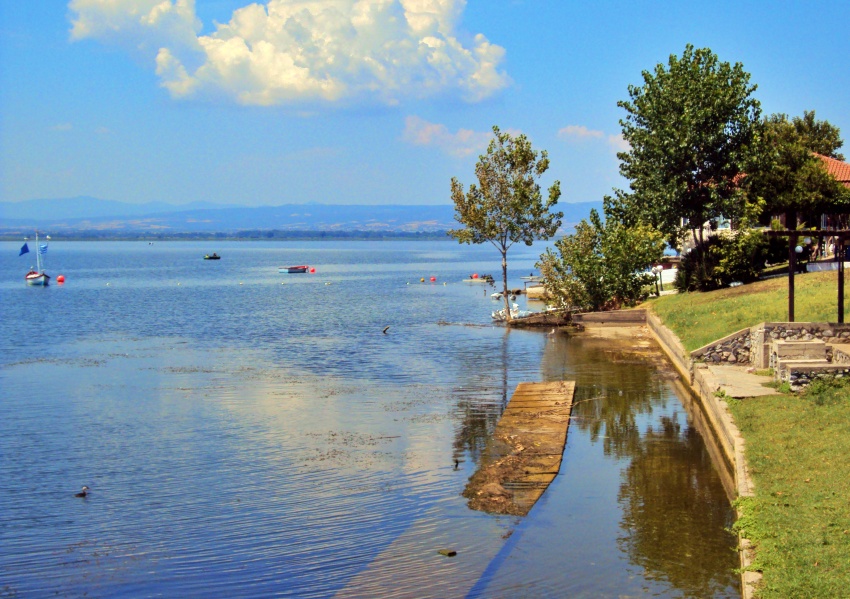 Λίμνη Βόλβη
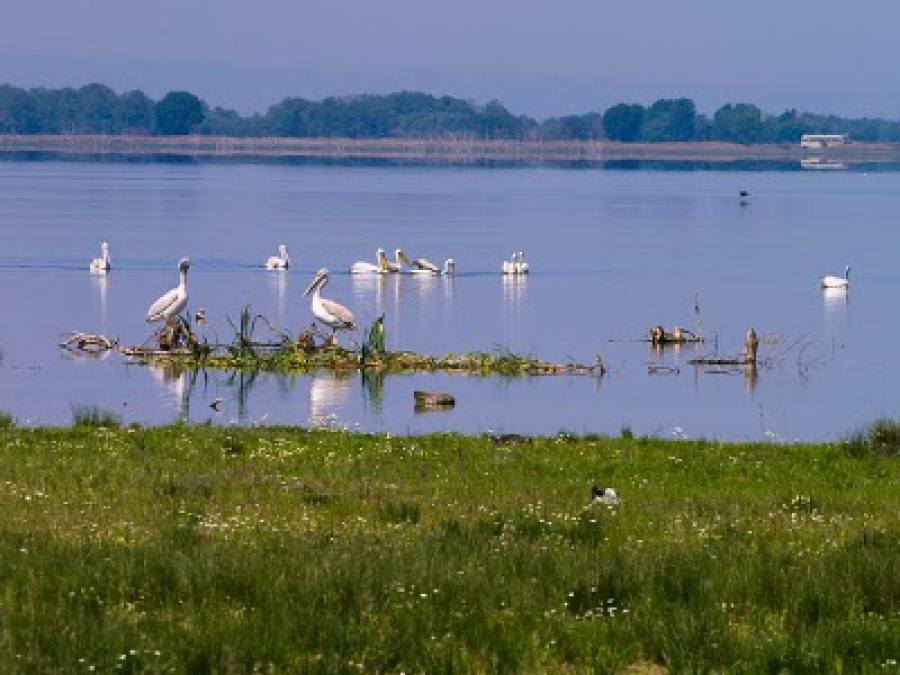 Λίμνη Κορώνεια στον Λαγκαδά
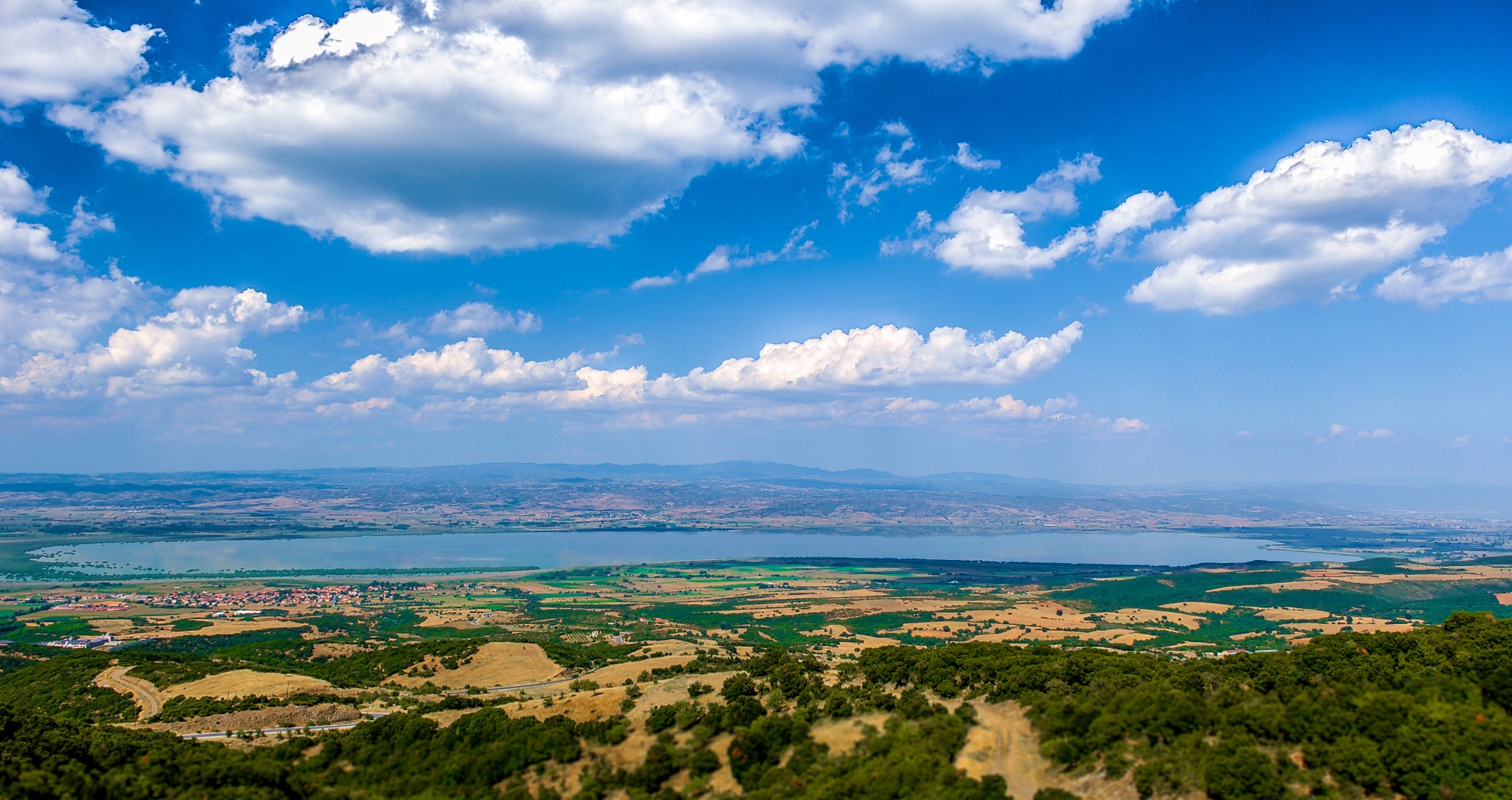 «Αν και υπάρχει ένας μεγάλος αριθμός τρεχούμενων νερών
που οφείλουν την ύπαρξή τους στις πεδιάδες, είναι επίσης συχνό οι μεγάλοι ποταμοί να προέρχονται από ορεινές περιοχές».
«Παρατηρώντας το περιβάλλον των τρεχούμενων νερών,
εντυπωσιάζει η μεγάλη ποικιλία βιοτόπων, χαρακτηριζόμενη από την κλίση και το υπόστρωμα μέσα σε μικρή σχετικά απόσταση.
Εδώ υπάρχουν ρηχά νερά που ρέουν
πάνω από πέτρες και χαλίκια, παρακάτω μικρές λίμνες, μικρούς καταρράκτες κτλ.
Όπως με τις λίμνες και τα έλη,
έτσι και με τους ποταμούς και τους χειμάρρους, η διάκριση δεν είναι σαφής.
Οι χείμαρροι όμως είναι μικροί
και συχνά έχουν απότομες κλίσεις, ενώ οι ποταμοί είναι μεγάλοι και συνήθως έχουν μικρές κλίσεις»
«Πολλές από τις φυσικές και τις βιολογικές ιδιότητες
των τρεχούμενων νερών καθορίζονται από την ετήσια διαμόρφωση της παροχής τους.
Η παροχή εξαρτάται
από το ύψος της βροχόπτωσης, τη γεωλογία της λεκάνης απορροής, την περιοχή,
την κλίση του πυθμένα
και από τα φράγματα που ελέγχονται από τη βλάστηση, από τους κάστορες και κυρίως από τους ανθρώπους.
Οι εποχικές και οι ημερήσιες διακυμάνσεις
στην παροχή είναι σημαντικές στην οικολογία των ποταμών και των χειμάρρων.
Για παράδειγμα, οι χείμαρροι των ψηλών βουνών
παρουσιάζουν τη μεγαλύτερη παροχή τους αργά την άνοιξη
και κατά τη διάρκεια των μεσημβρινών ωρών,
όταν λιώνει το χιόνι, και τη μικρότερη παροχή μετά τον νυχτερινό παγετό.
Οι φυσικοχημικές παράμετροι των τρεχούμενων νερών
μετριούνται με τις ίδιες μεθόδους που χρησιμοποιούνται για τις λίμνες.
Παροχή είναι η ροή του όγκου του νερού
ανά μονάδα χρόνου m3/sec και ταχύτητα ροής η απόσταση που διανύεται στη μονάδα του χρόνου.
Η μέτρηση μπορεί να γίνει
εύκολα με ένα ροόμετρο, το οποίο βυθίζεται στο νερό.
Η μέτρηση γίνεται σε πέντε ισαπέχοντα σημεία
κατά μήκος του ρεύματος, με τον μετρητή βυθισμένο στα 2/5 της απόστασης επιφάνειας-πυθμένα.
Σε πολύ ρηχά νερά ή ανάμεσα σε βράχους,
όπου το βάθος του νερού είναι μόνο λίγα εκατοστά, η μέτρηση μπορεί να γίνει με έναν ειδικό σωλήνα μέτρησης της πίεσης».